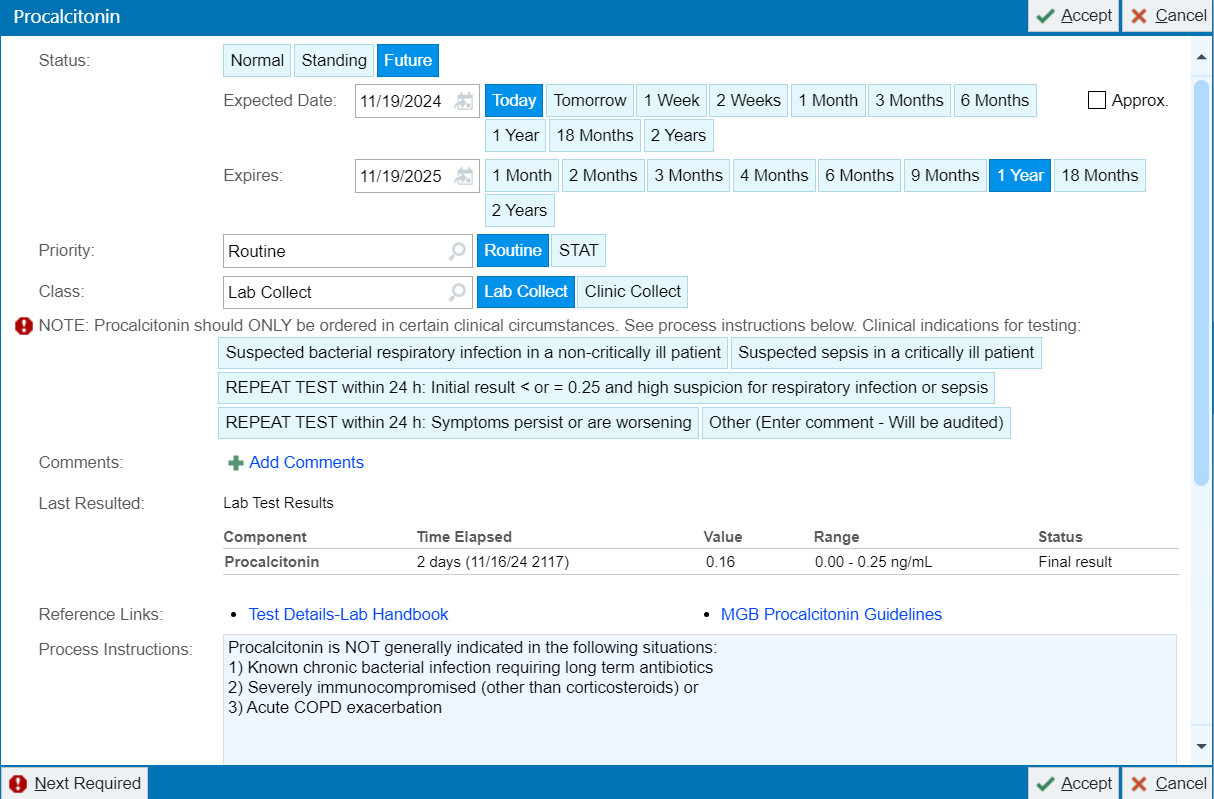 v
1
v
2
3
v
4
Supplemental Figure 1
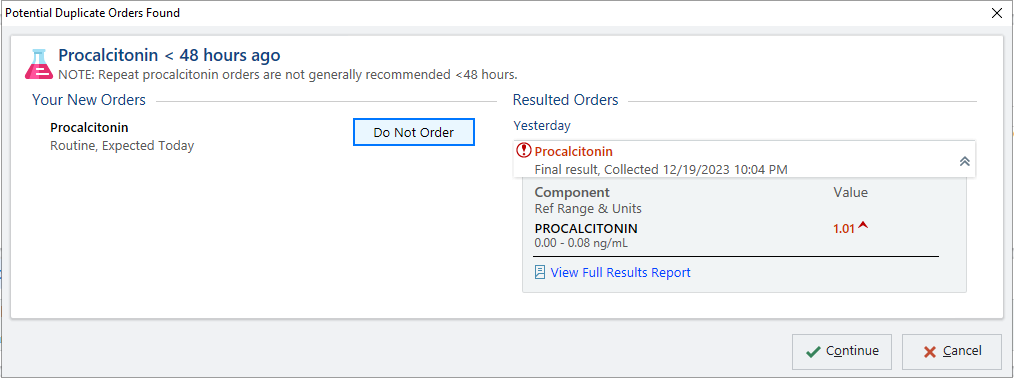 v
Supplemental Figure 2